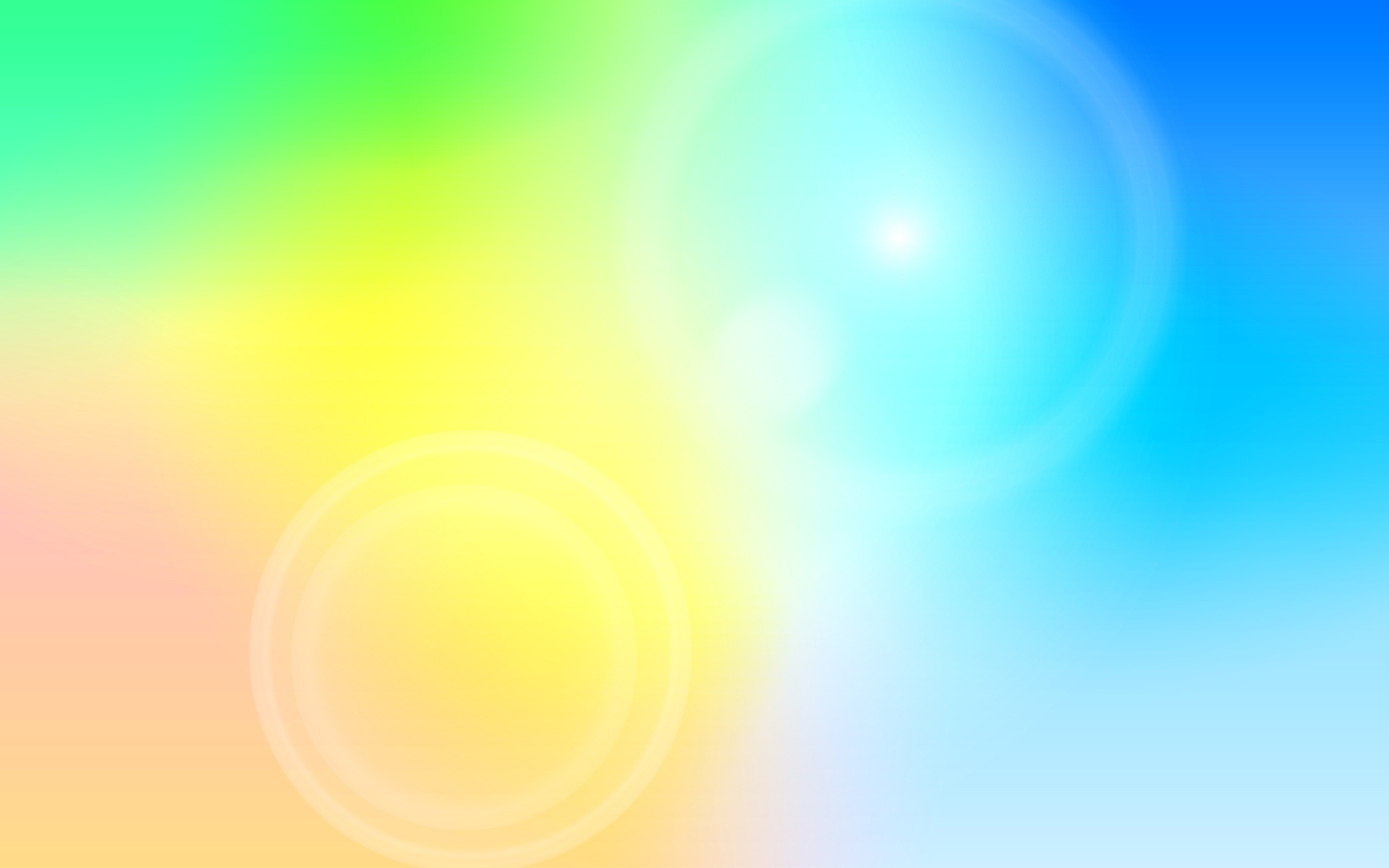 Муниципальное бюджетное дошкольное образовательное учреждение
городского округа Королёв Московской области
«Детский сад комбинорованного вида № 14 «Светлячок»
«Робототехника как инструмент развития
детской фантазии , воображения
и конструктивных способностей»
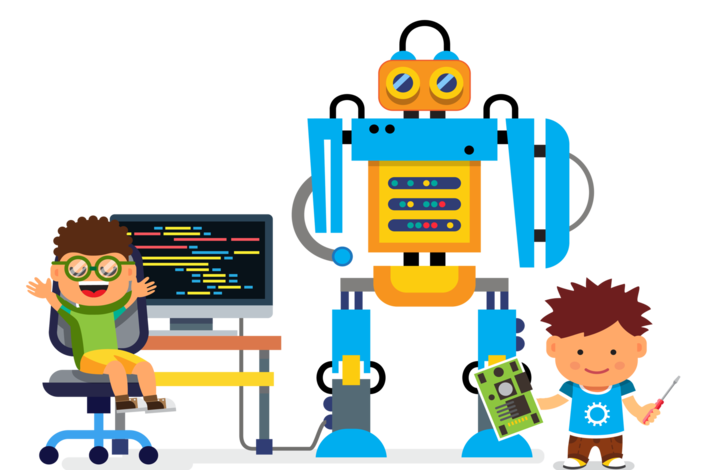 Подготовила воспитатель : Антонова А. А.
г. о. Королёв, март 2021 г.
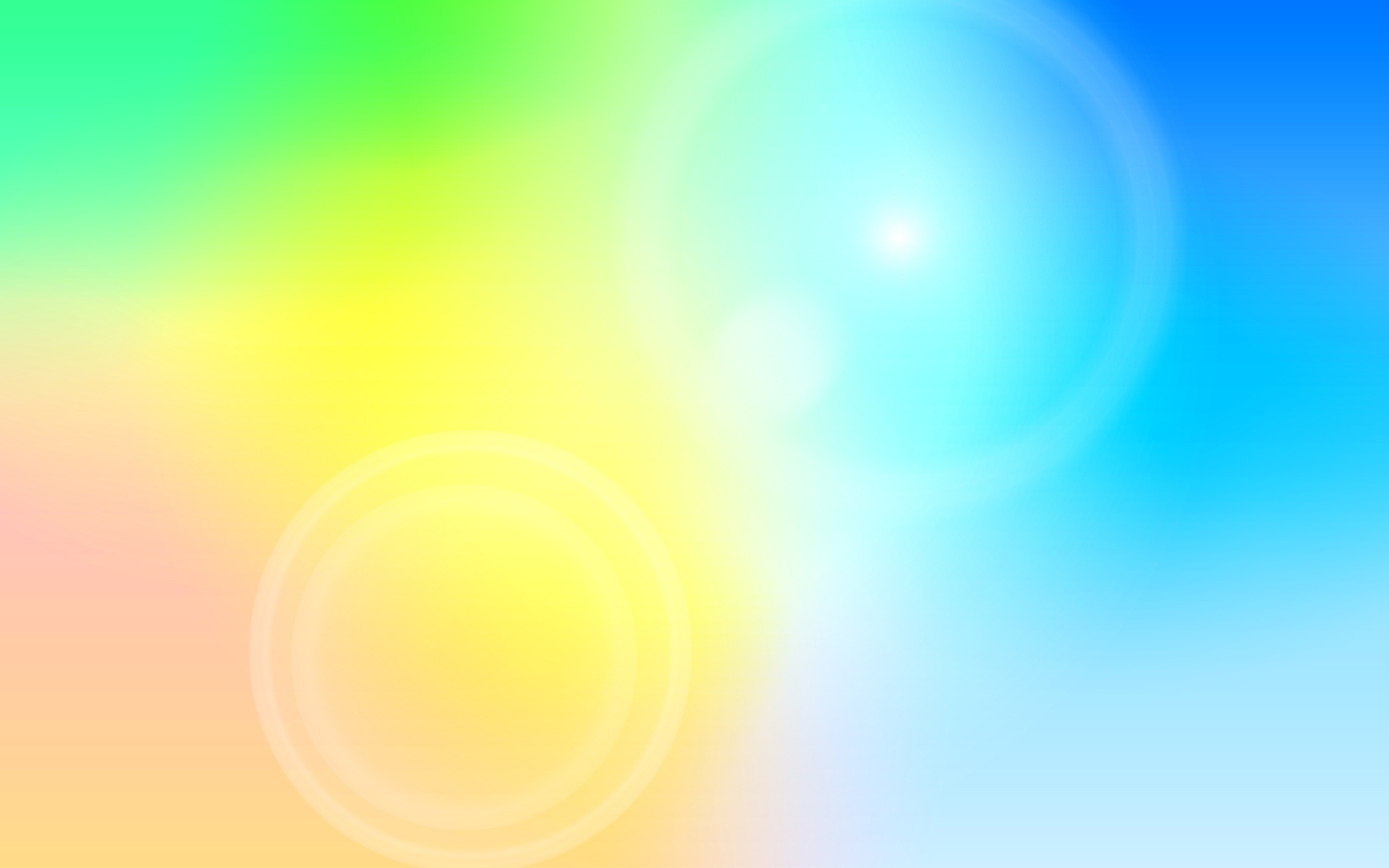 Одной из приоритетных задач ФГОС является интеллектуальное и творческое развитие дошкольников. Для её реализации рекомендуется использовать образовательный робототехнический конструктор нового поколения.
Применение робототехники в образовательном процессе развивает весь комплекс познаваетльных процессов:    

      восприятия;
      воображения;
      мышления;
      памяти;
      речи. 

Конструктор – это удивительный материал, который способен пробудить детскую фантазию, воображение и конструктивные способности.
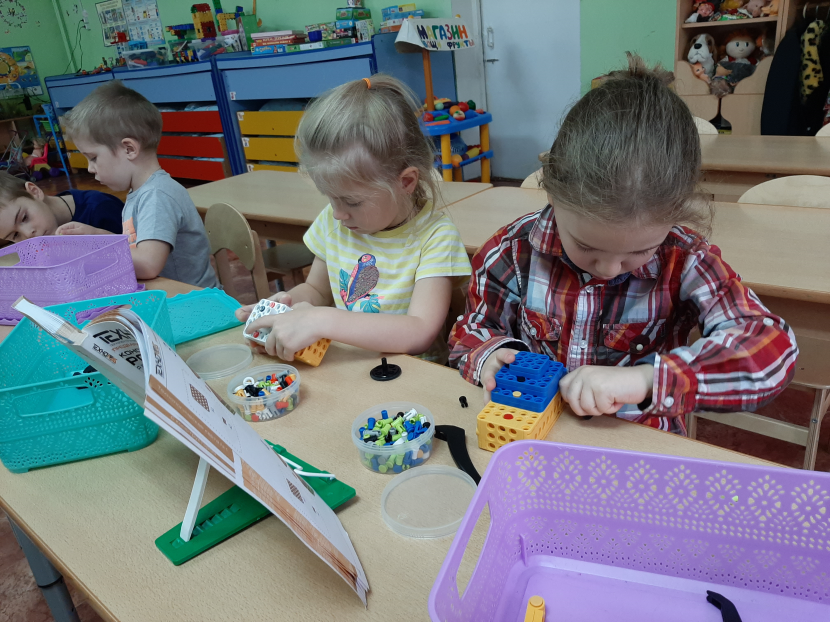 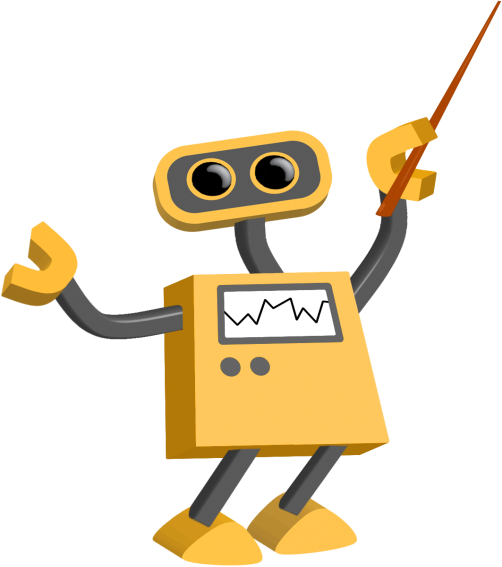 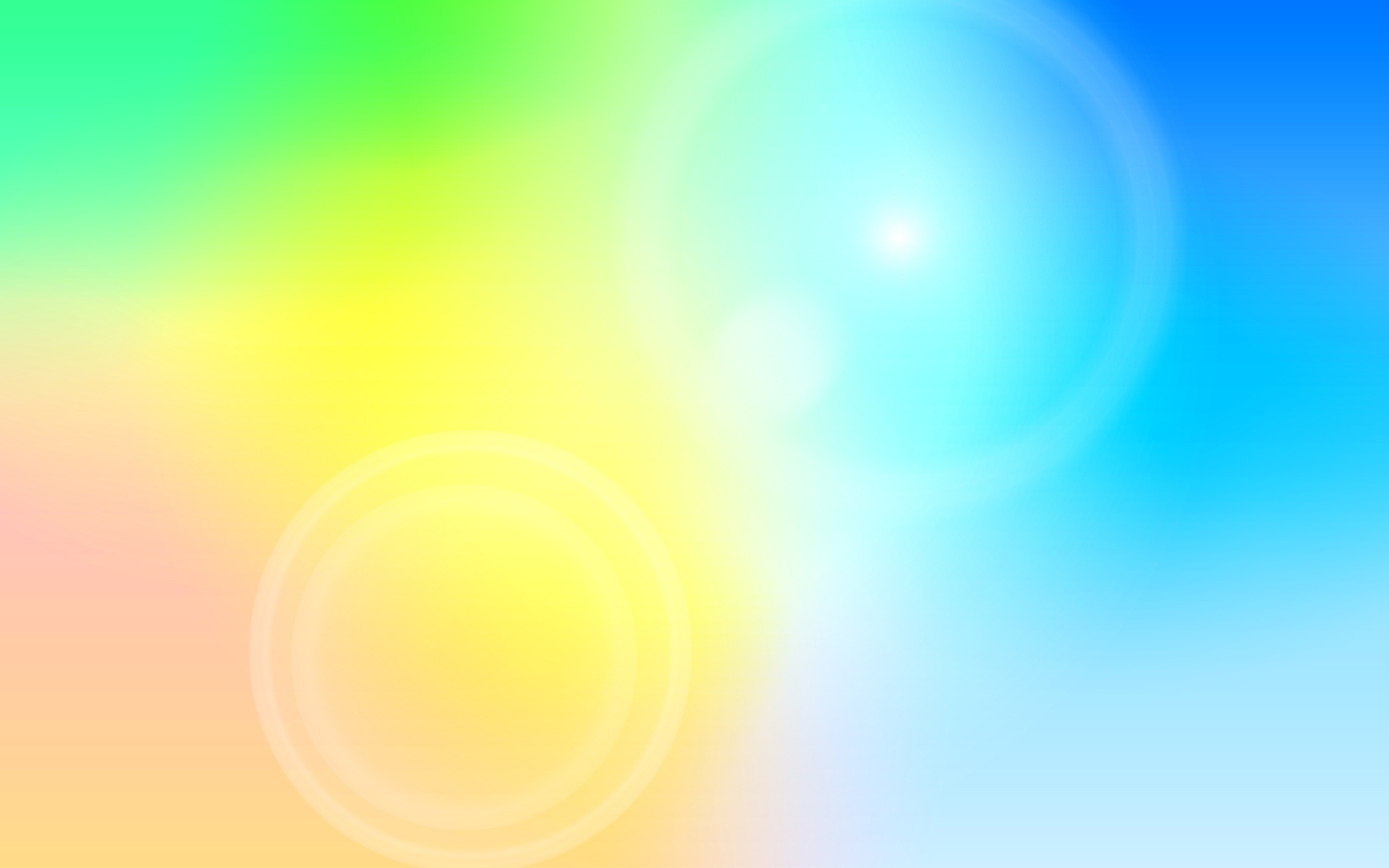 Образовательный робототехнический модуль «ТЕХНОЛАБ»
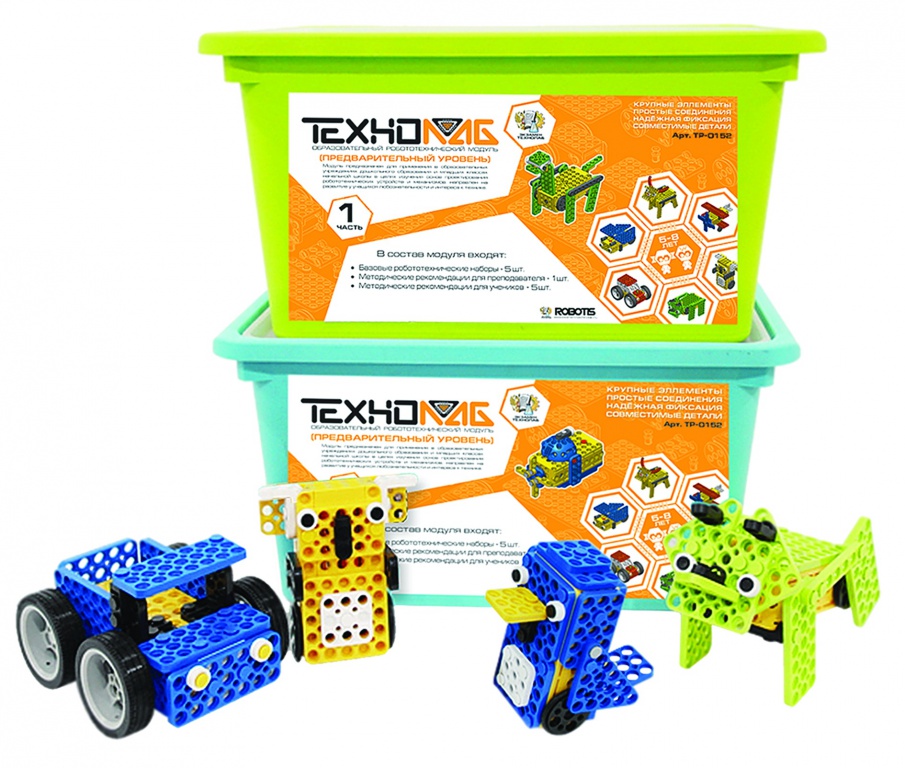 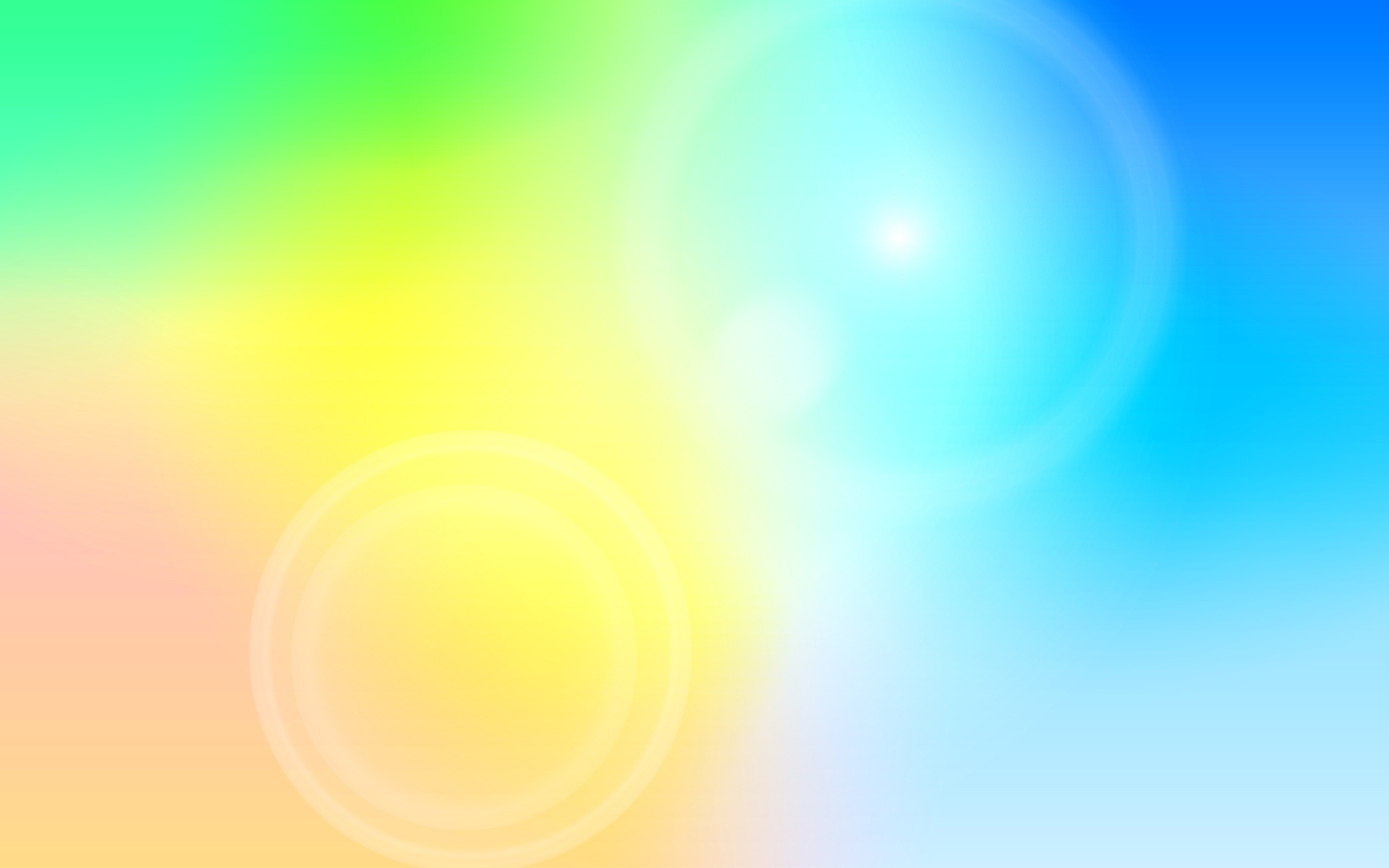 1 тип – работа детей с технологическими картами
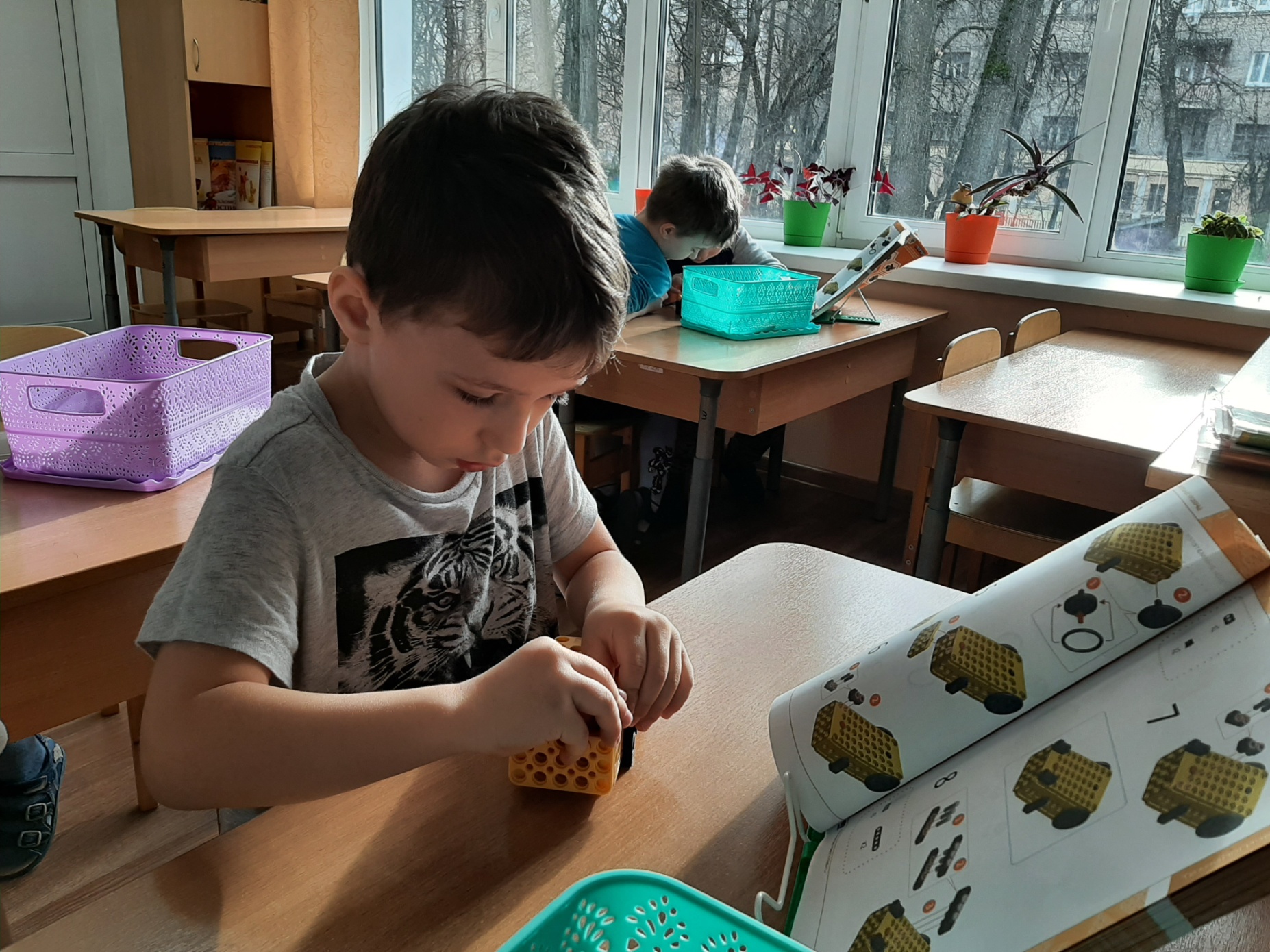 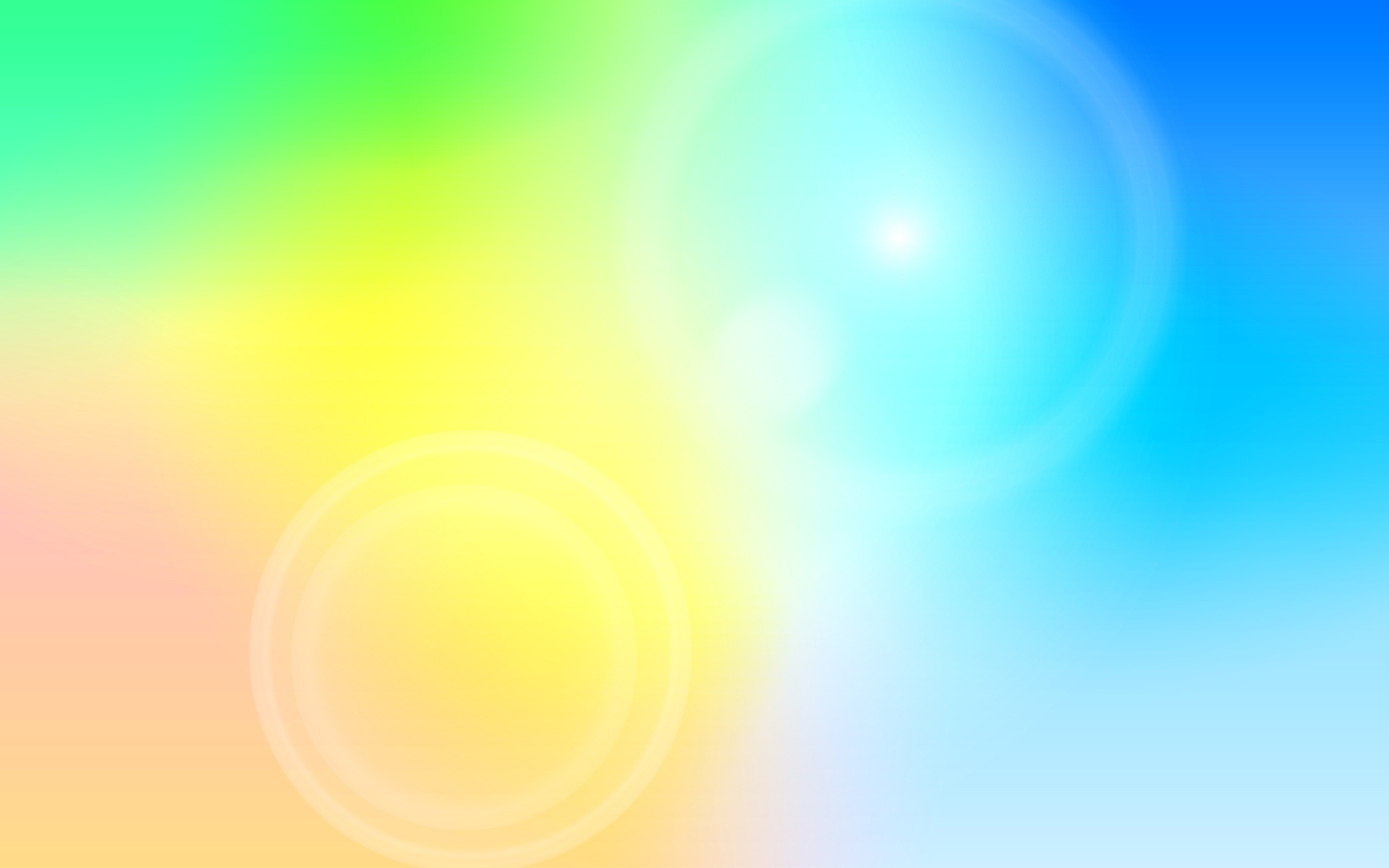 2 тип – работа детей над проектом по замыслу
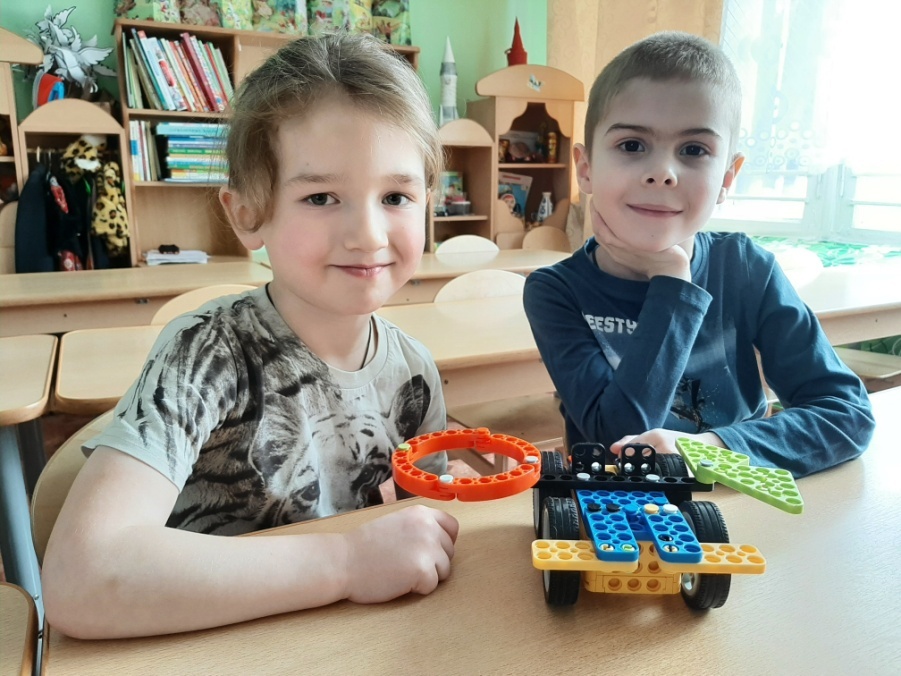 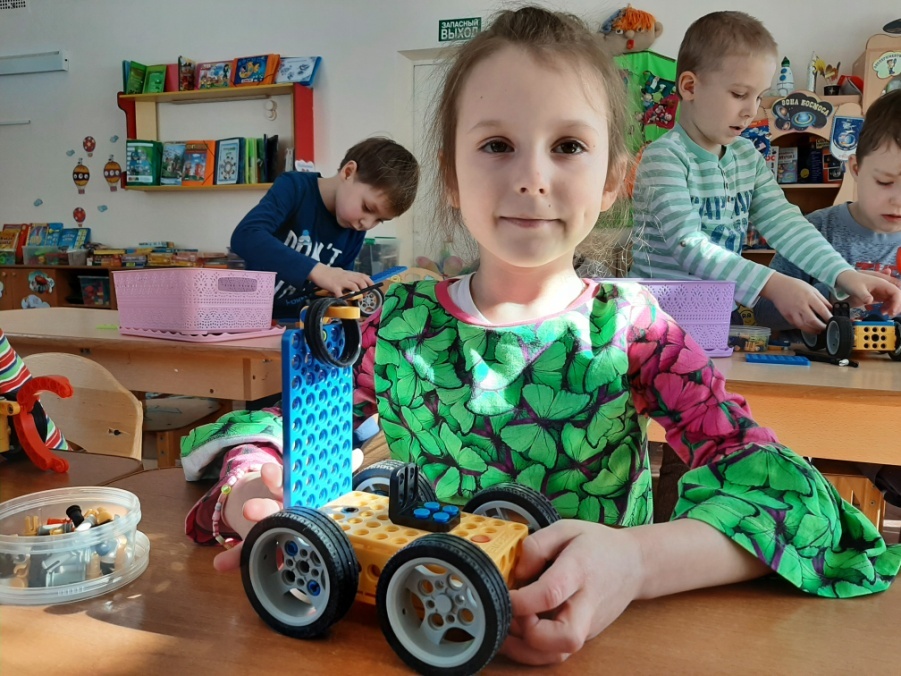 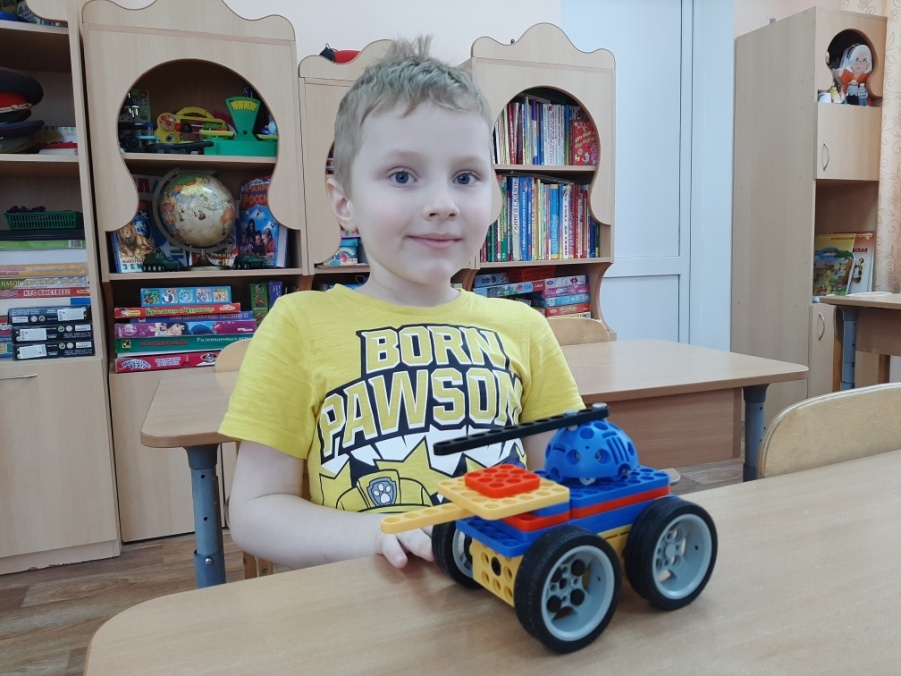 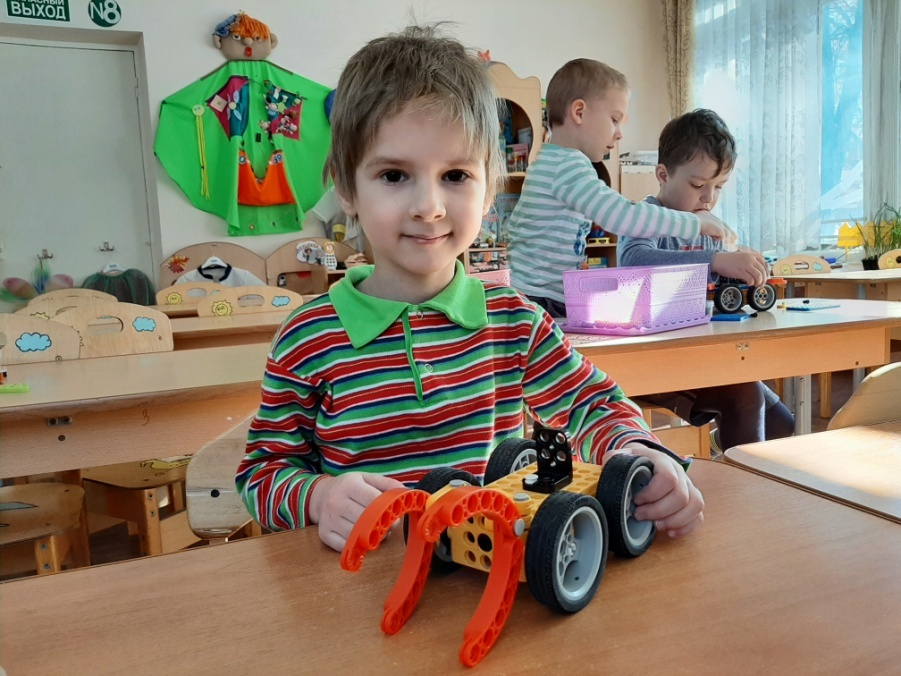 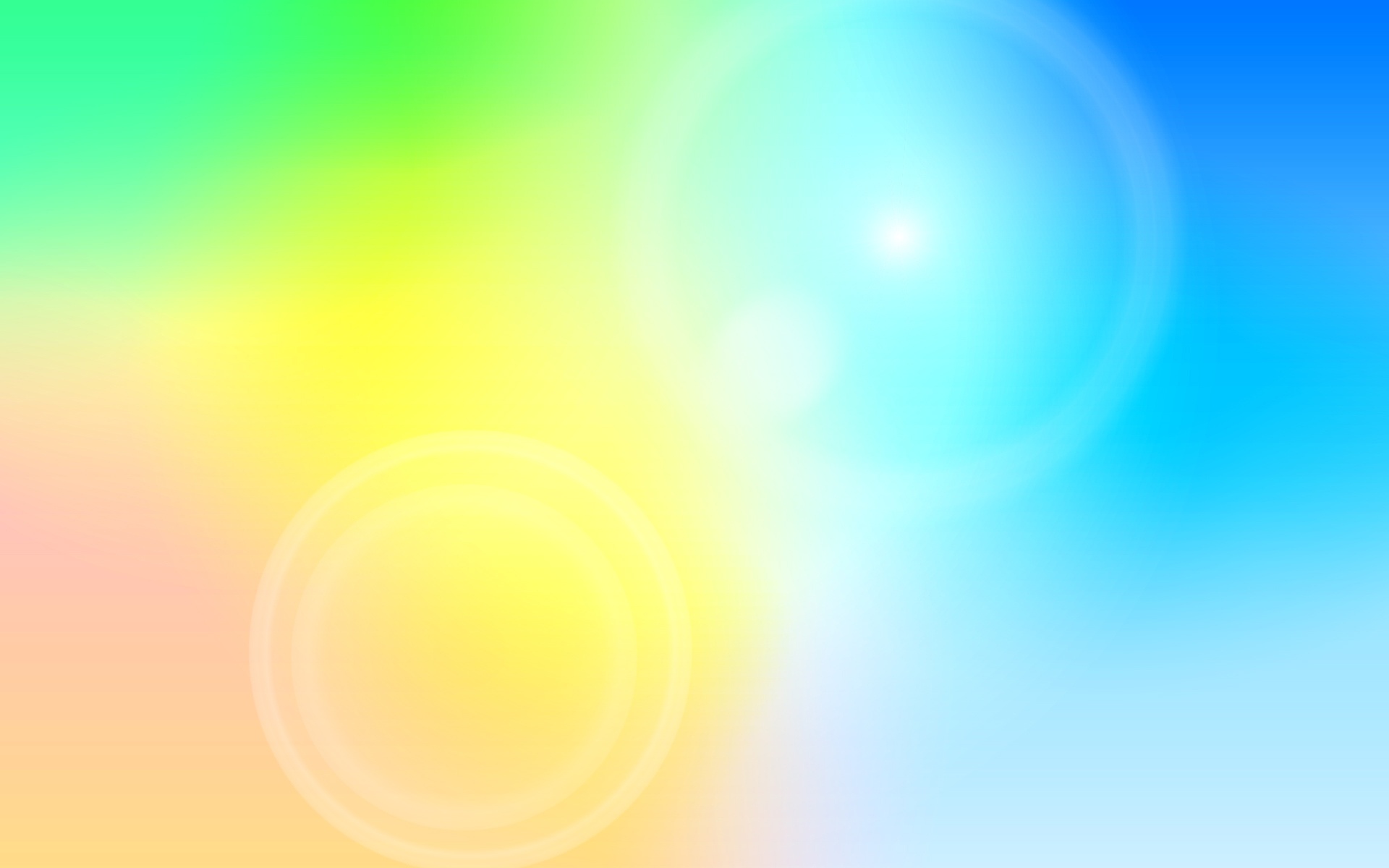 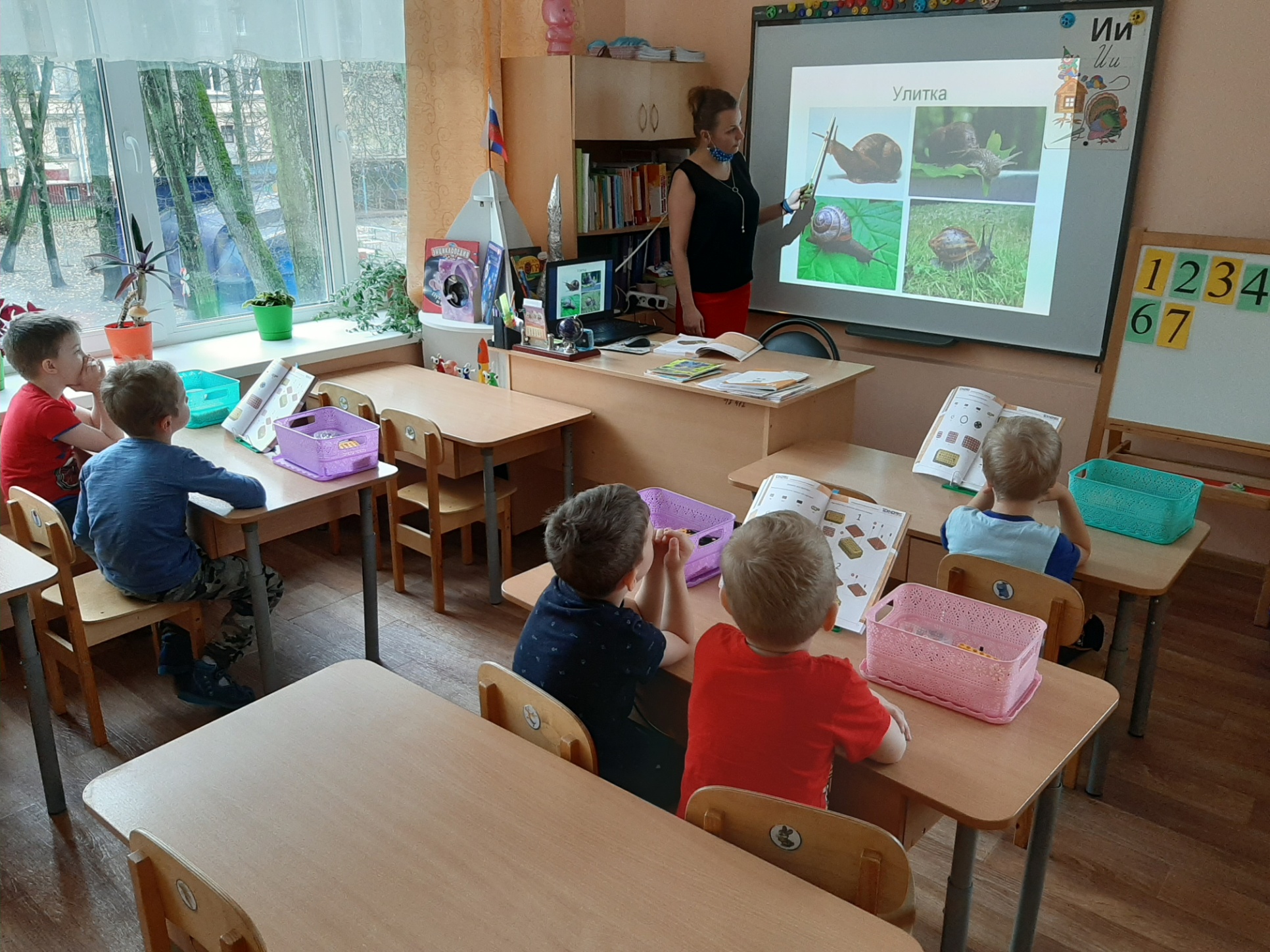 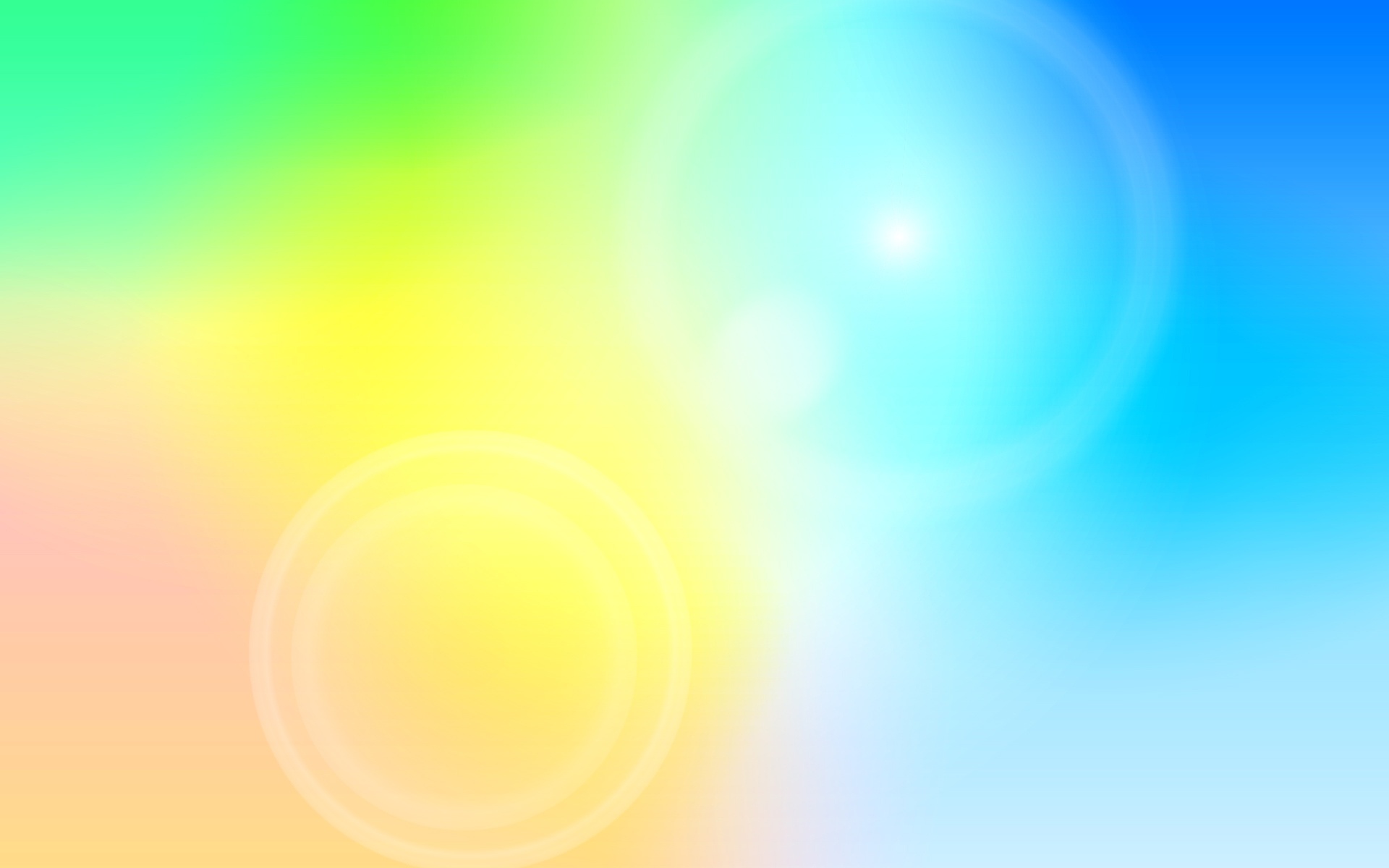 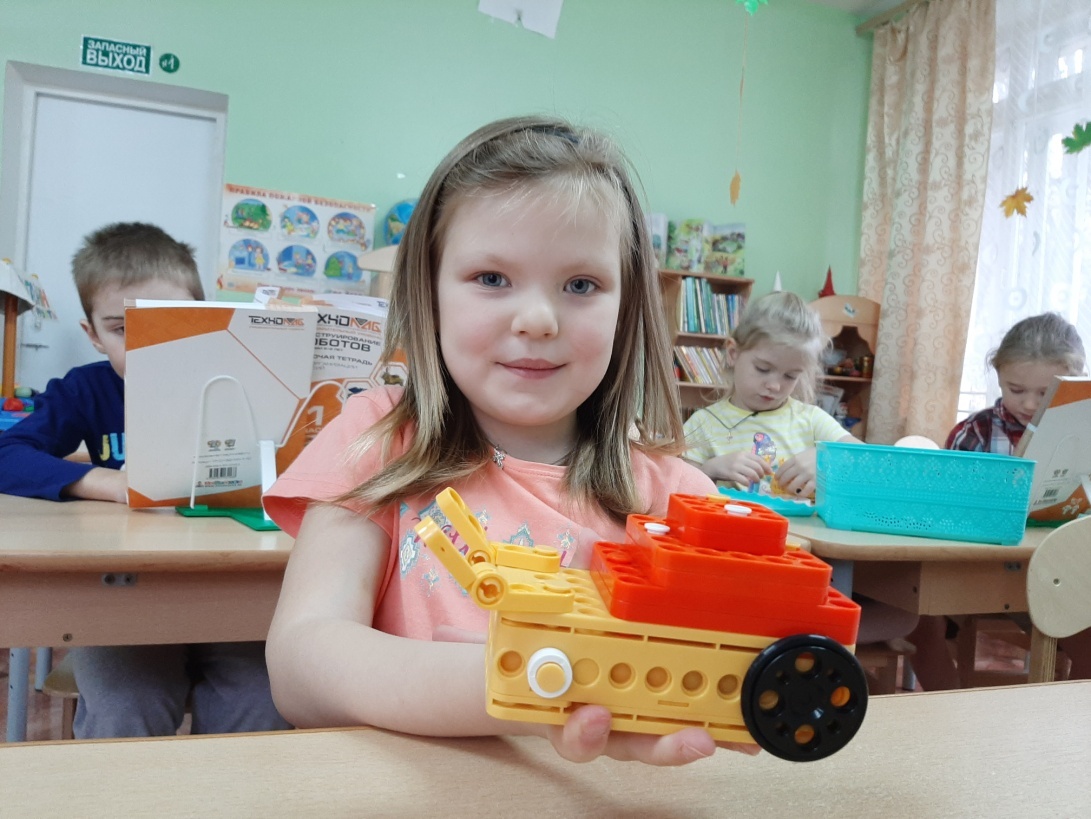 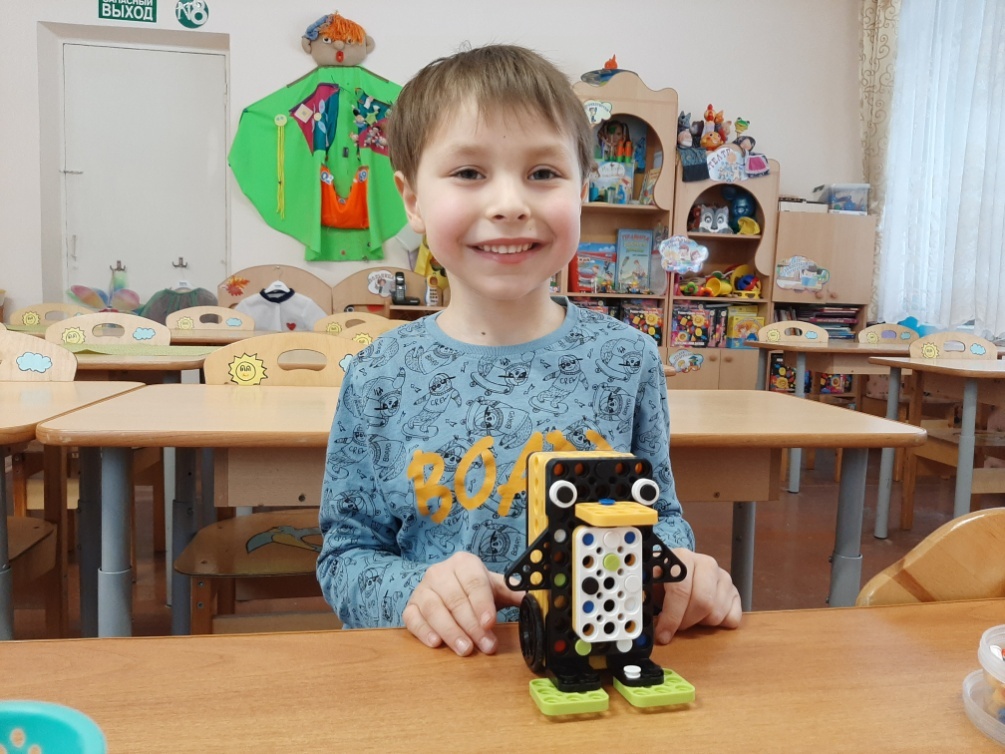 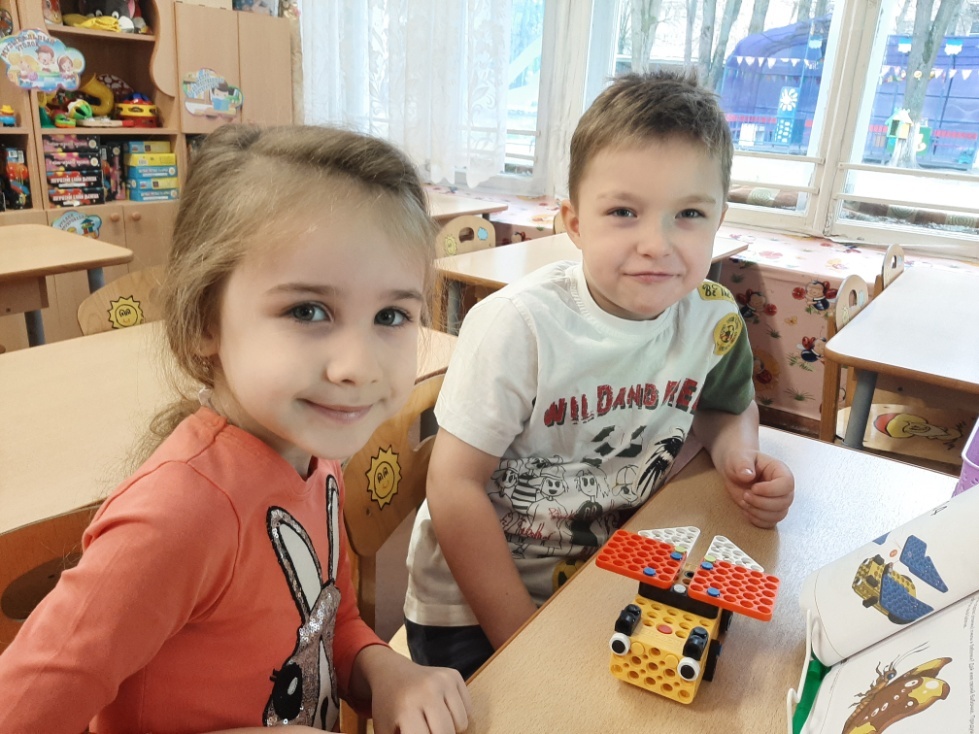 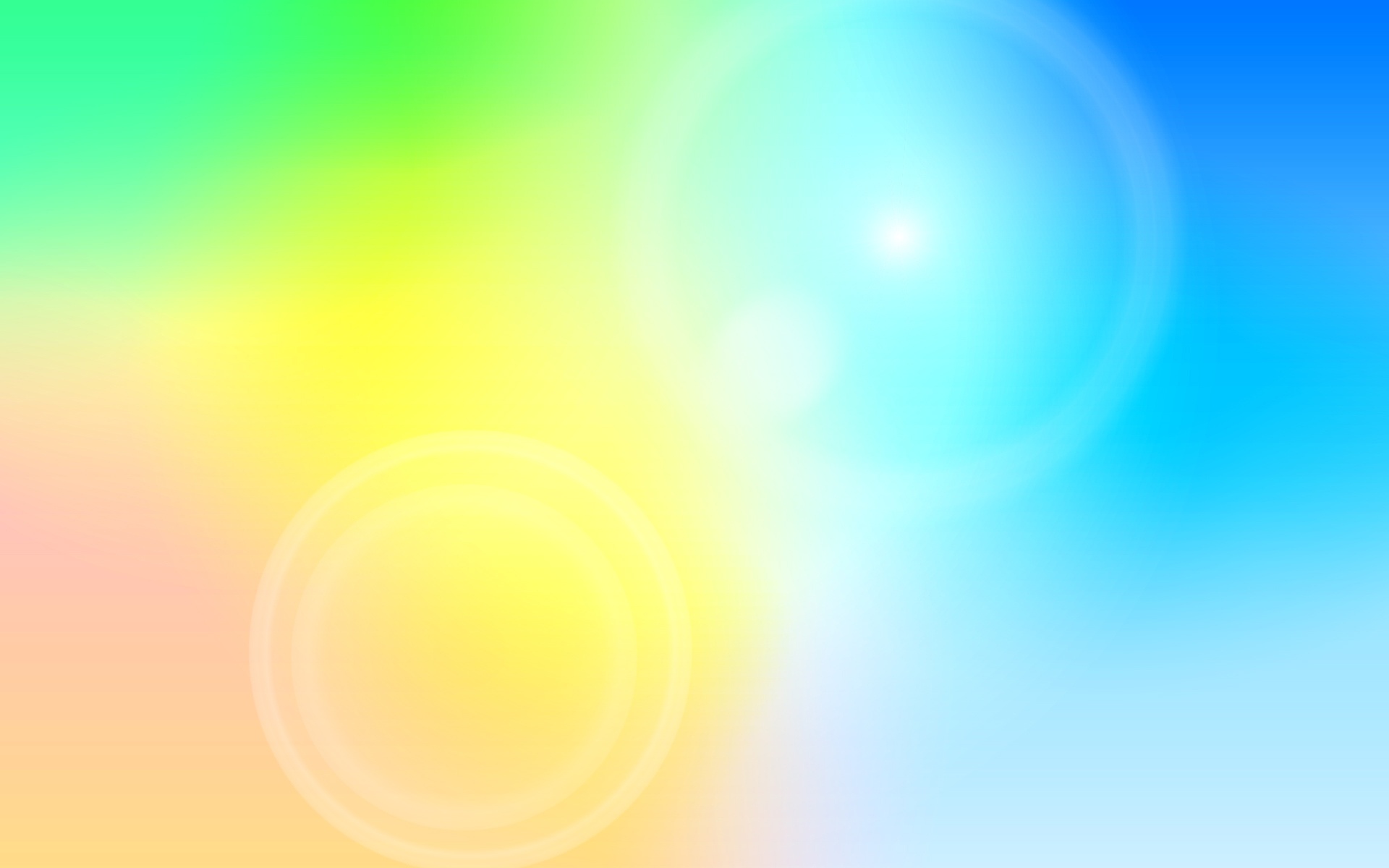 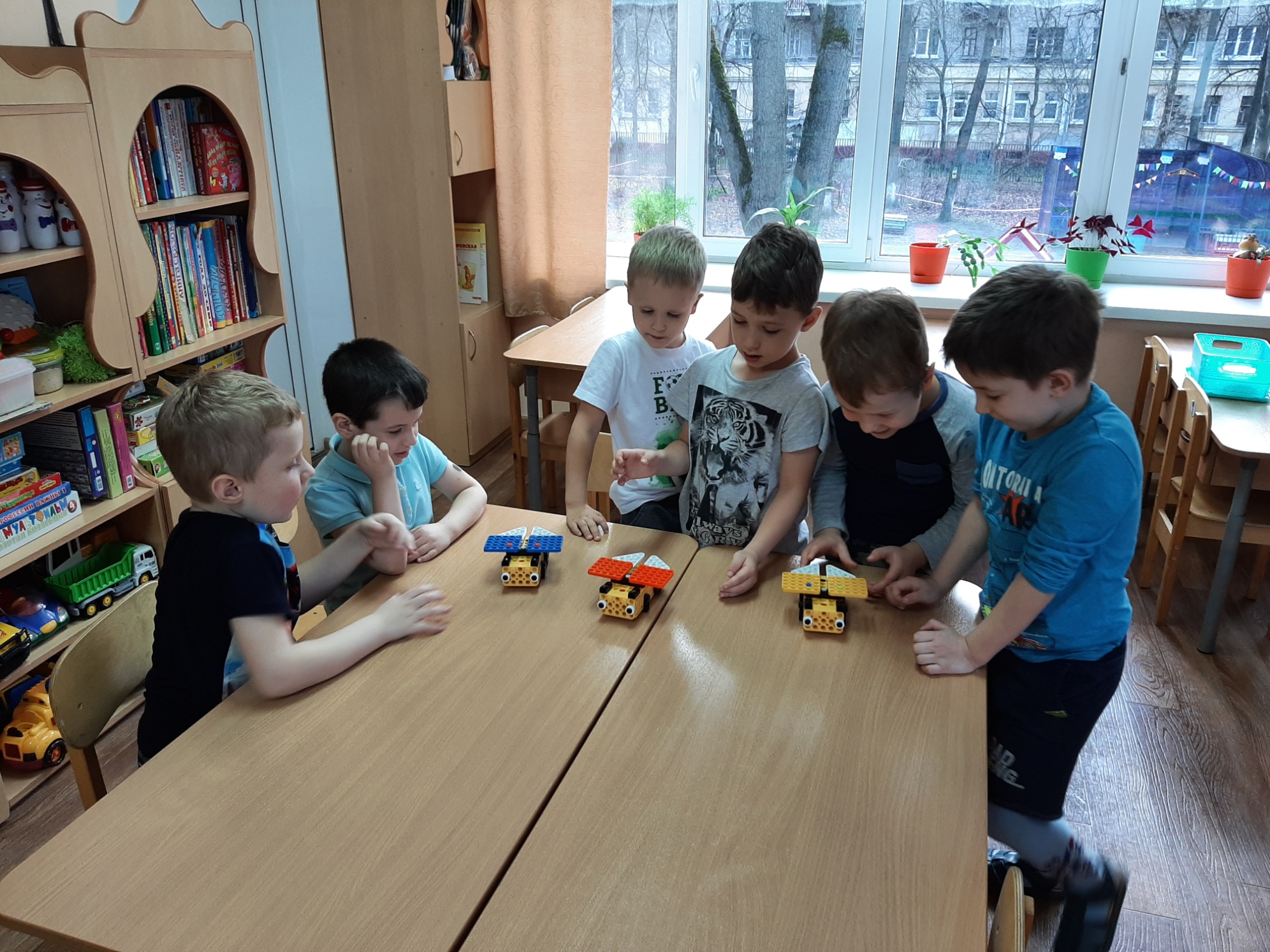 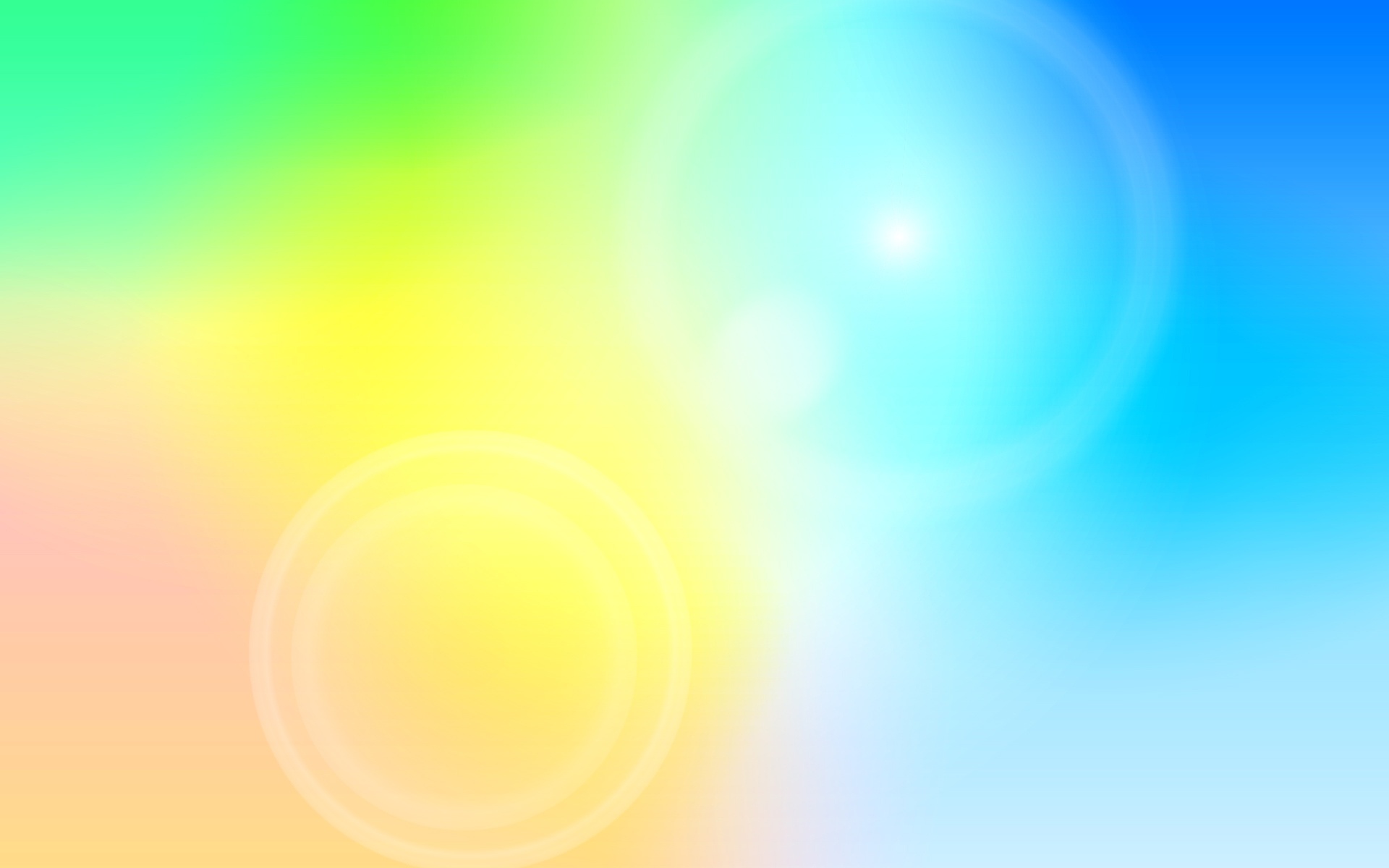 Детей, увлекающихся конструированием, отличает богатая фантазия,  воображение, желание экспериментировать, изобретать. У них развито пространственное, логическое, математическое мышление, что является основой интеллектуального развития и показателем готовности ребенка к школе.
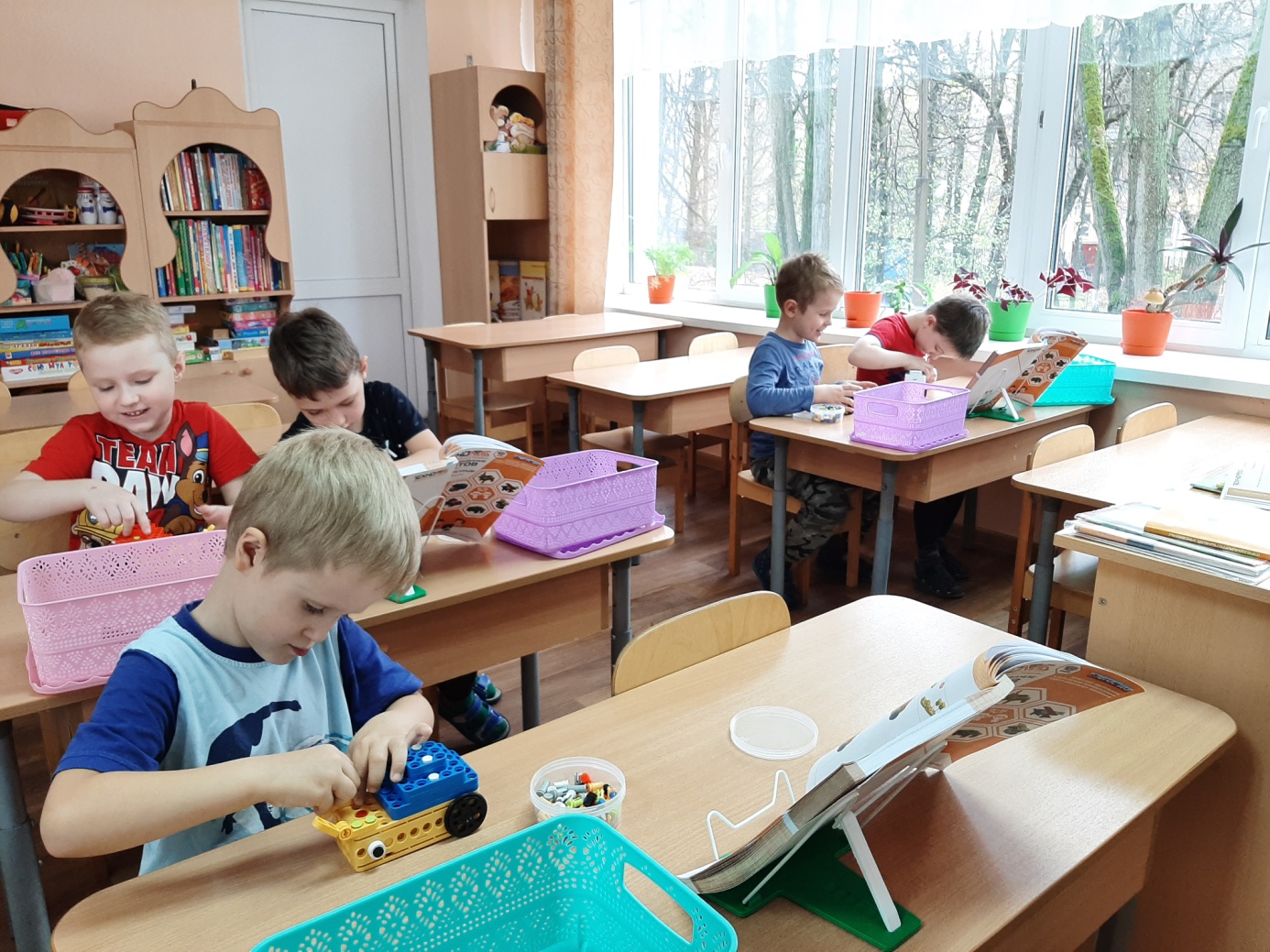 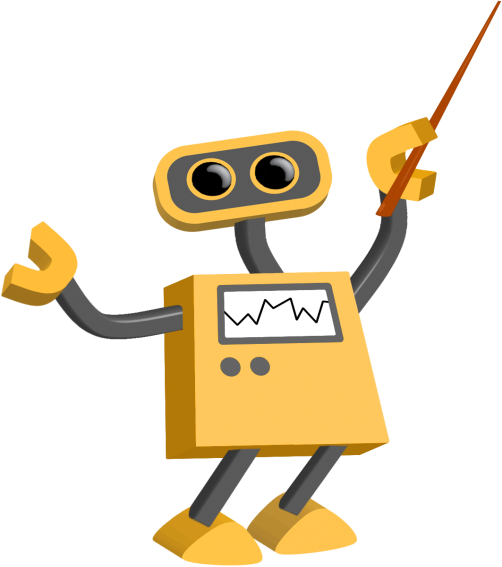 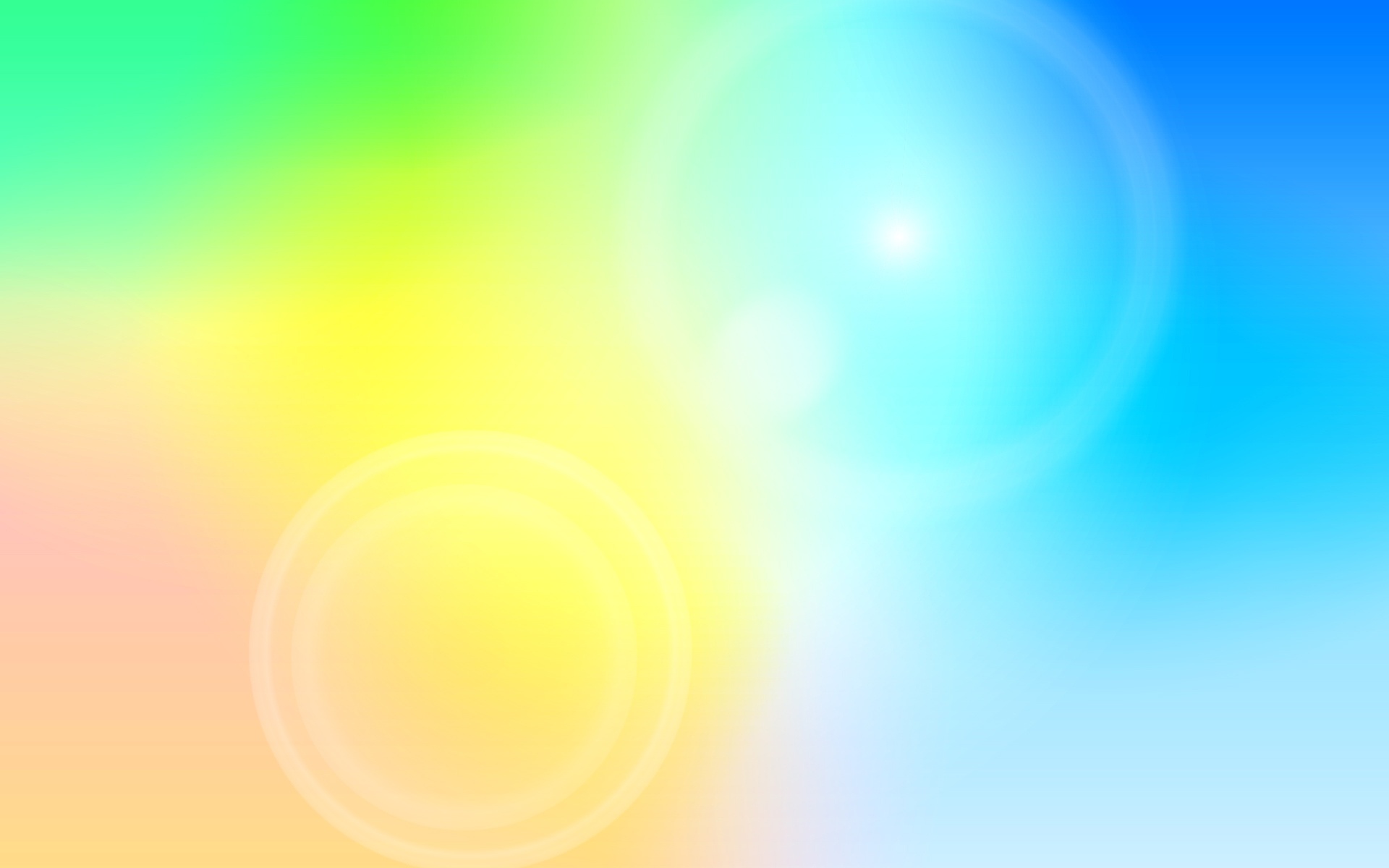 Спасибо за внимание!
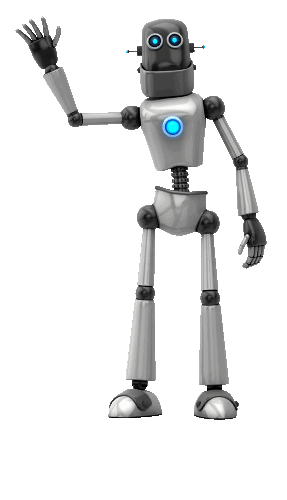